ФГОС на уроках английского языка
Подготовила учитель английского языка 
МКОУ Орловской СОШ им. И. Ф. Жужукина 
Тещина Л. В.
“Нужно, чтобы дети, по возможности, учились самостоятельно, а учитель руководил этим самостоятельным процессом и давал для него материал”
                           К.Д. Ушинский.
Целями и задачами ФГОС в рамках учебного предмета «иностранный язык» является формирование и развитие личности ребёнка, формирование коммуникативной компетентности - способности и готовности осуществлять иноязычное межличностное и межкультурное общение с носителями языка.
УМК «Английский в фокусе» ("Spotlight") под редакцией  Ю.Е. Ваулиной, Д. Дули, О.Е. Подоляко, В. Эванс отвечает современным запросам общества и позволяет 
детям с разным уровнем 
обученности достигать 
ситуации успеха, что
 является одним из 
стимулов изучения 
иностранного языка.
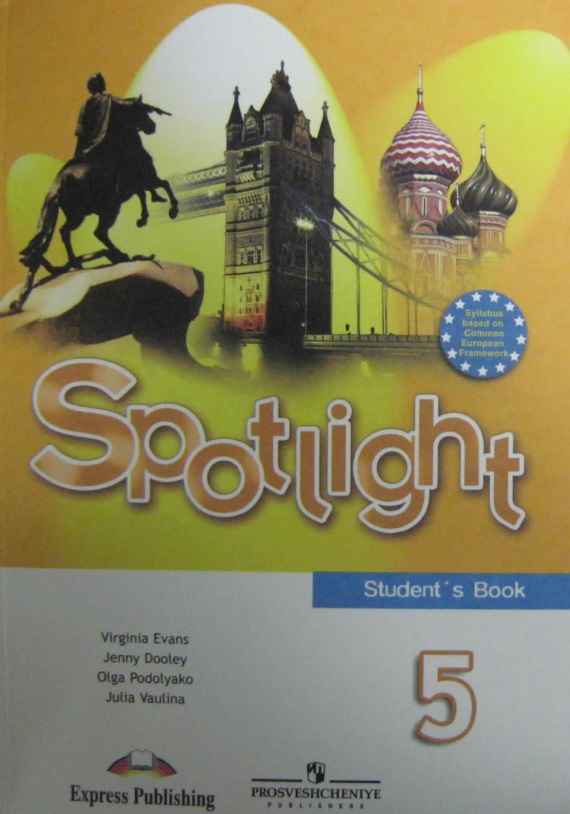 Обучающиеся, под руководством педагога, самостоятельно определяют тему урока. Для этого я использую:
загадки и проблемные диалоги. 
Например, при введении модуля «С утра до вечера» использовалась загадка – “They go, but they stay at place, they say and we understand them, but we don’t hear them” и мини диалог - Do you know how to ask about the time?; Do you know how to tell the time?
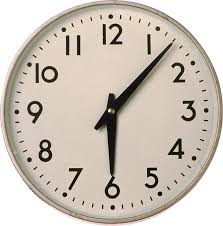 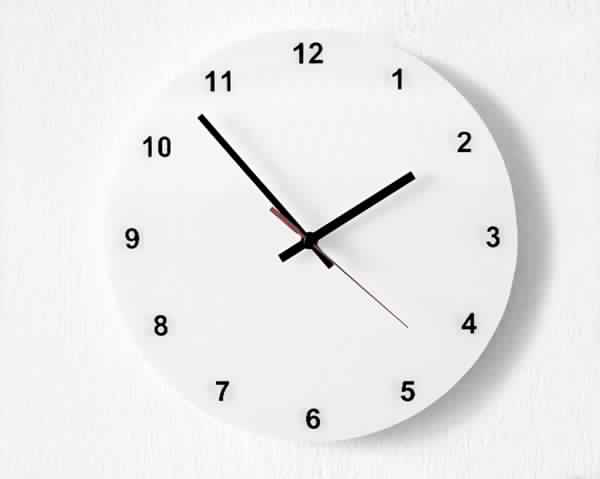 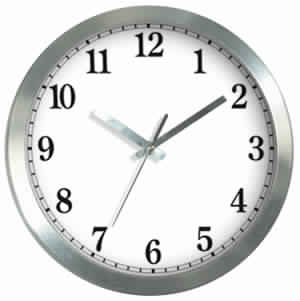 по теме «Погода» сразу начала занятие с описания погоды, которая была на тот момент за окном, выразила своё отношение, спросила, нравится ли им такая погода;
применяю видеоролики, показывающие ключевые моменты: смерч, снегопад, дождь;
демонстрирую набор картинок, отражающие суть темы (различные типы домов, семейные фото, фото различных животных).
Следующий этап – это фонетическая зарядка
Для того чтобы поработать над звуками и при этом сэкономить время, мы повторяем лексические единицы и фразы по теме, работая со словарём (в данном УМК словарь составлен к каждому учебному занятию).
Логическим продолжением учебного занятия является речевая зарядка, где не только я задаю вопросы, но и стимулирую обучающихся запрашивать информацию, используя рисунки, предметы классного обихода и т. д.. Например, по теме «Мой дом» я прошу спросить, живёт ли он/она в доме или в квартире, дом большой или маленький, сколько комнат в доме, какая любимая комната, почему.
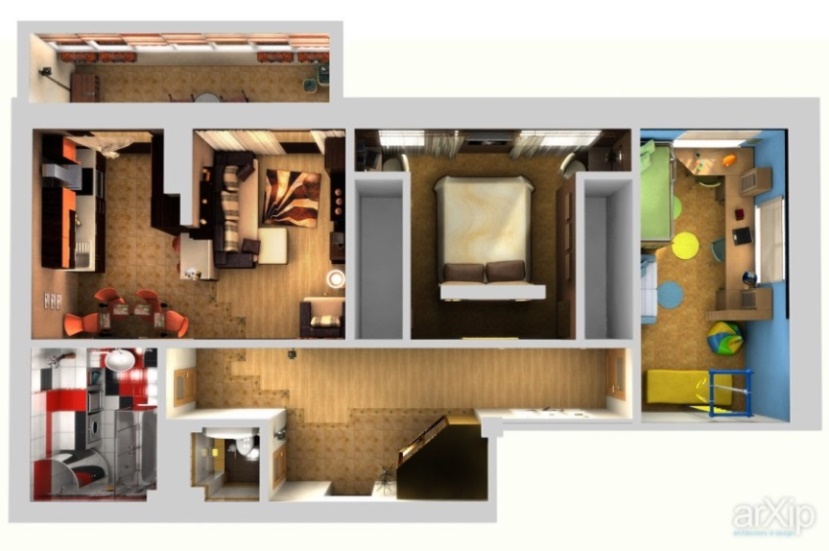 Формулирование цели урока:
осуществляется исходя из темы урока . Например, тема урока «Семья», значит цель – рассказать о своей семье; тема урока «Мой питомец» значит цель – рассказать о своём любимце.
базируется на содержании упражнения домашнего задания. Например, тема урока «Школа», обучающиеся читают задание и формулируют цель – составить расписание уроков на понедельник.
Планирование деятельности
осуществляется исходя из темы и цели урока на основе просмотра обучающимися содержания занятия. 
Например, тема урока «Я из …»:
опираясь на план, составить рассказ, раскрыв каждый пункт более подробно; 
для этого - познакомиться с образованием национальностей от названия сран;
поработать над текстом-примером; 
 вспомнить структуру have got для грамматически верного построения предложений.
Главная цель учителя на уроке - организовать деятельность детей, поэтому задания формулируются следующим образом:
проанализируйте и сделайте вывод (образование порядковых числительных, порядок слов и перевод структуры there is/are);
 обобщите (условия употребления Present Simple, информацию о природе нашего региона или о животных нашей страны);
 объясните (какую одежду следует взять, если ты едешь …);
смоделируйте (ситуации общения для развития диалогической речи); 
исследуйте и т.д.
Современный урок характеризуется практической направленностью:
покупка дома; 
в зоопарке; 
планы на выходные; 
покупки.
На занятиях преобладает индивидуальная, парная и групповая деятельность. Работа в парах и группах необходима для того, чтобы обучить детей учебному сотрудничеству, взаимодействию, умению распределять роли, то есть у учащихся формируются коммуникативные умения.
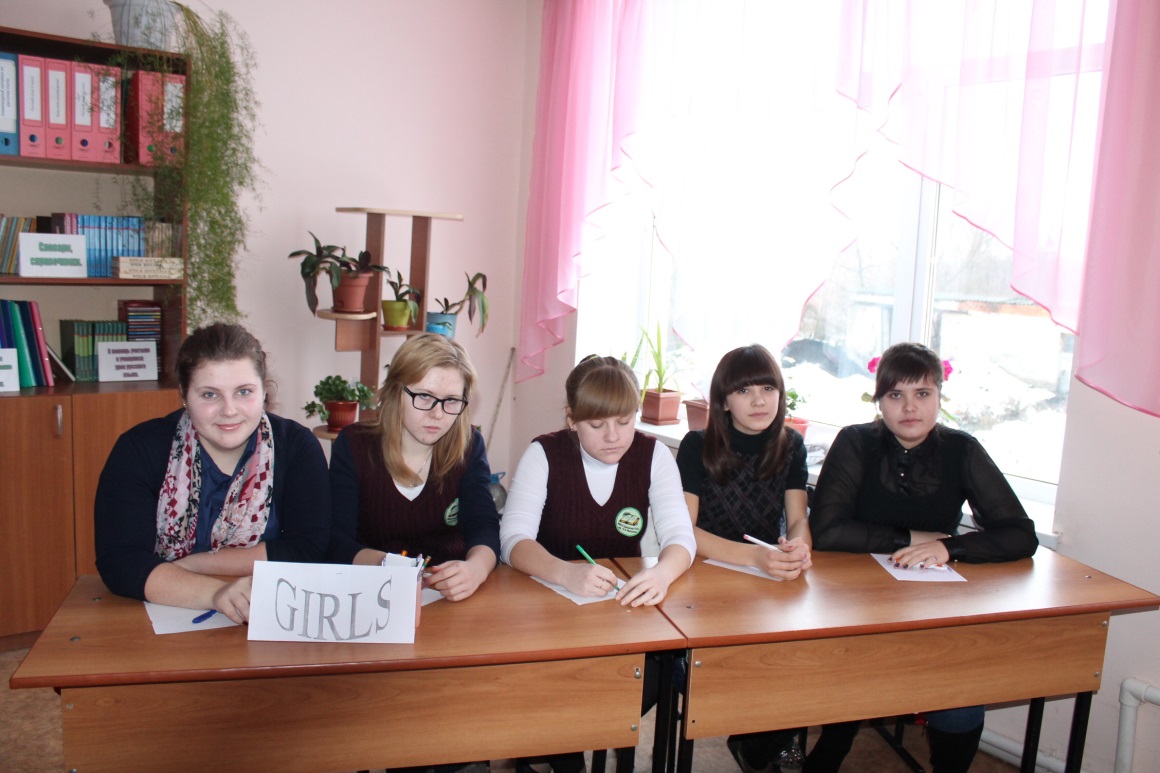 Использование активных методов обучения способствует развитию умения анализировать, рассуждать, планировать, комбинировать, создавать новое. Ярким примером может служить работа над проектом, описание собственного рисунка (по теме «Погода»; «Моя семья»; «Моя комната»)
Этап рефлексии формирует умения анализировать свою деятельность на уроке. Среди наиболее эффективных приемов рефлексии я выделяю следующие:
незаконченное предложение
(Я понимаю…, Я знаю…, Я могу объяснить );
 тезис, оценка знаний и достижений 
(Я не знал … - Теперь знаю …); 
анализ субъективного опыта 
(Я могу организовать…).
Здоровьесбережение реализуется через оптимизацию содержания и целенаправленную организацию учебного процесса. На уроках английского языка 
я стараюсь создать 
дружественную,
 располагающую
 атмосферу. И в этом
 мне помогают
 зарядки-релаксации, 
которые обучающиеся
 проводят самостоятельно.
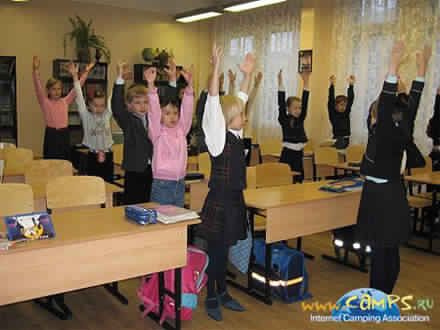 Примечательно то, что образовательная среда также создается обучающимися:
дети изготавливают учебный материал (рисунки; фотоматериал); 
проводят презентации.
В результате такой организации учебного процесса идёт формирование и развитие всех УУД, поэтому обучающийся приобретает такие качества личности и умения, которые позволят ему быть успешным в условиях быстро развивающегося общества.